Мембраны
Живая клетка - термодинамически открытая система.
Важнейшее условие существования клетки и, следовательно, жизни - биологические мембраны.
Мембраны играют ключевую роль как в структурной организации, так и в функционировании всех клеток - прокариотических и эукариотических, растительных и животных.
Структуры ткани в листке сеянца резуховидки Таля. Этот образчик был зафиксирован и покрашен пропидиумом иодидом.
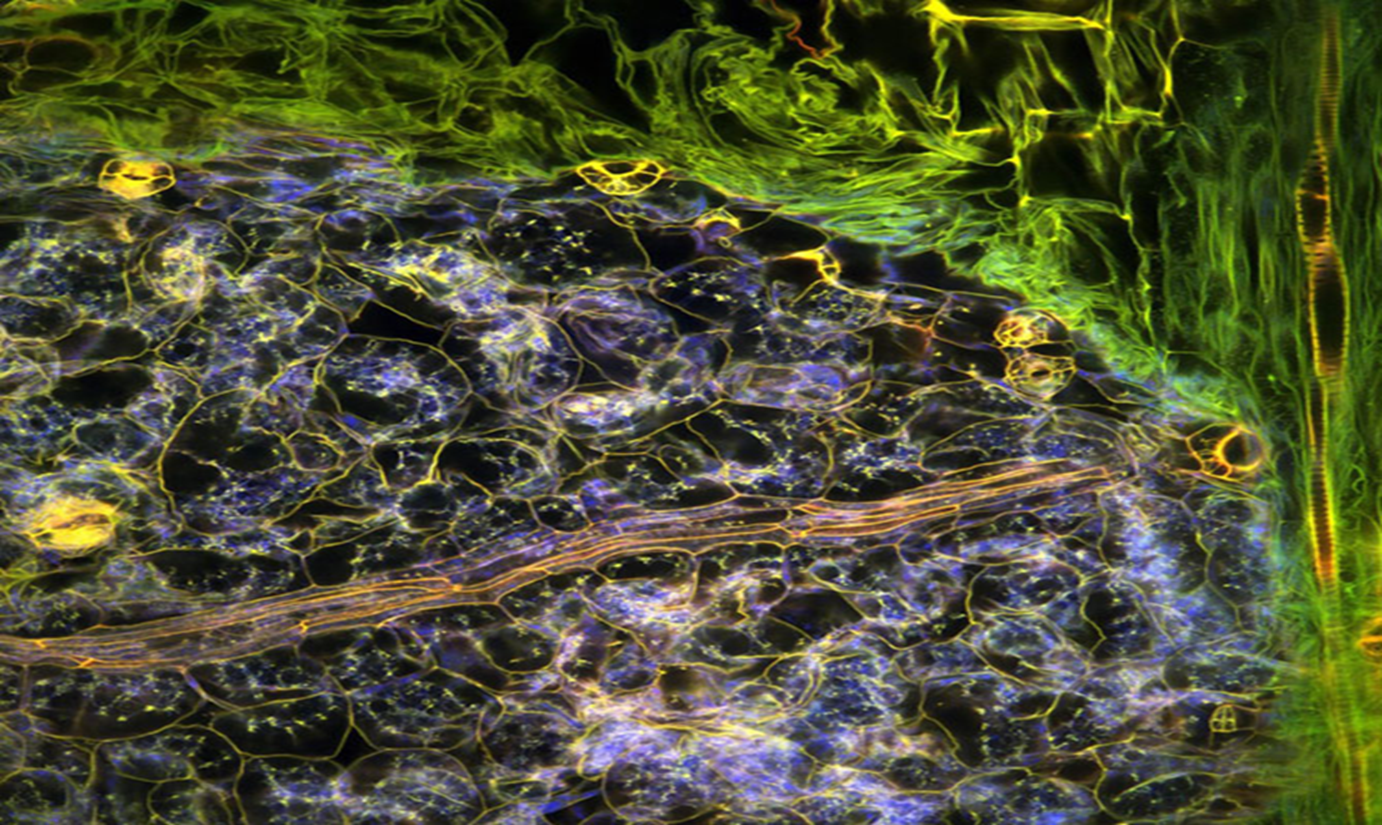 В 1851 г. немецкий физиолог X. фон Моль описал плазмолиз клеток растений, предположив, что клеточные стенки функционируют как мембраны.
В 1855 г. ботаник К. фон Негели исследовал клеточную границу, которой он дал название плазматическая мембрана. Он предположил, что клеточная граница ответственна за осмотические свойства клеток. В 1877 г. немецкий ботаник В. Пфеффер опубликовал свой труд «Исследование осмоса» , где постулировал существование клеточных мембран, основываясь на сходстве между клетками и осмометрами, имевшими искусственные полупроницаемые мембраны
В 1890 г. немецкий физикохимик и философ В. Оствальд обратил внимание на возможную роль мембран в биоэлектрических процессах. Между 1895 и 1902 годами Э. Овертон измерил проницаемость клеточной мембраны для большого числа соединений и наглядно показал зависимость между растворимостью этих соединений в липидах и способностью их проникать через мембраны. Он предположил, что мембрана имеет липидную природу и содержит холестерин и другие липиды.
Строение растительных клеток
В 1925 году Гортер и Грендел показали, что площадь монослоя липидов, экстрагированных из мембран эритроцитов, в два раза больше суммарной площади эритроцитов. На основе результатов этих исследований было сделано предположение, что липиды в мембране располагаются в виде бимолекулярного слоя. Вместе с тем имелись экспериментальные данные, которые свидетельствовали о том, что биологическая мембрана содержит в своем составе и белковые молекулы. Эти противоречия экспериментальных результатов были устранены Даниелли и Давсоном, предложившими в 1935 году так сказать "бутербродную" модель строения биологических мембран, которая с некоторыми несущественными изменениями продержалась в мембранологии в течении почти 40 лет. Согласно этой модели, на поверхности фосфолипидного бислоя в мембранах располагаются белки.
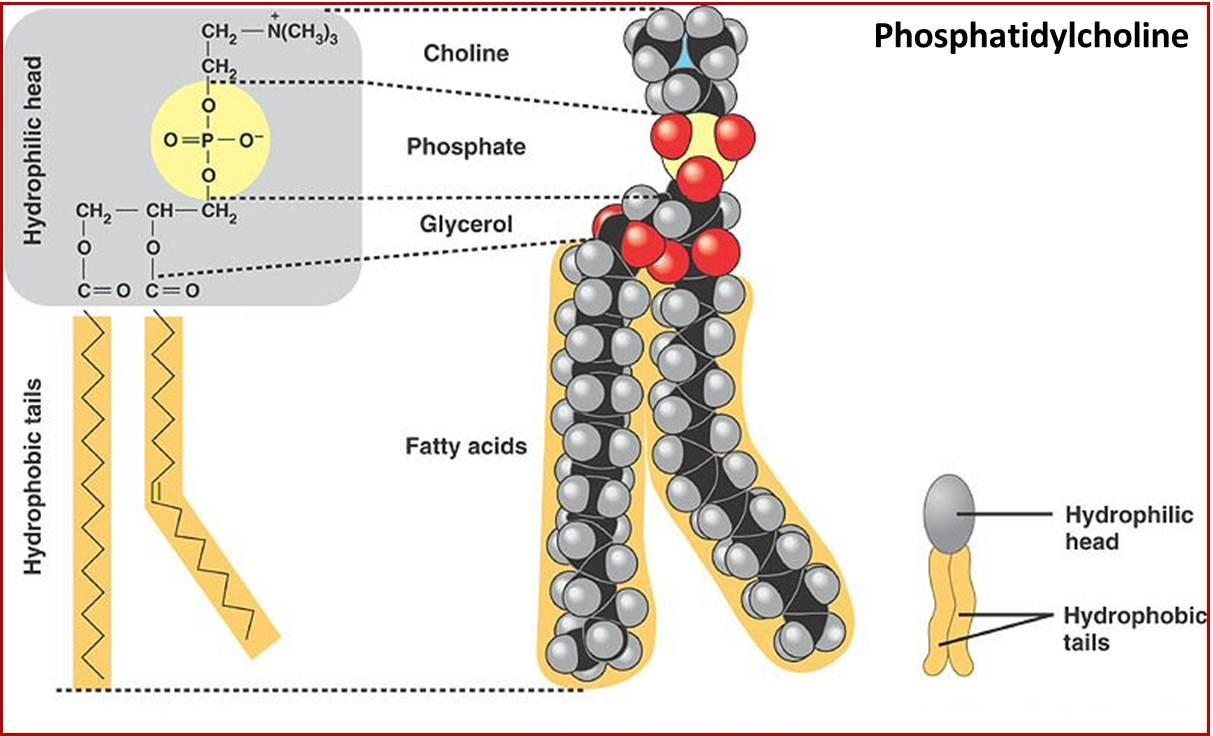 Фосфатидилинозитол
Химический состав и строение биологических мембран мембран зависит от их типа и функций, однако основными составляющими являются липиды и белки, а также углеводы (небольшая, но чрезвычайно важная часть) и вода (более 20% общего веса).
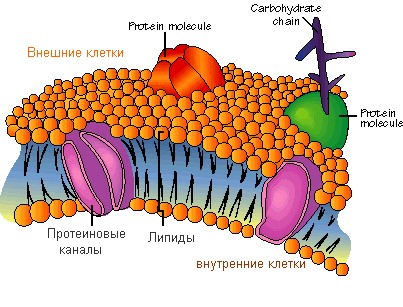 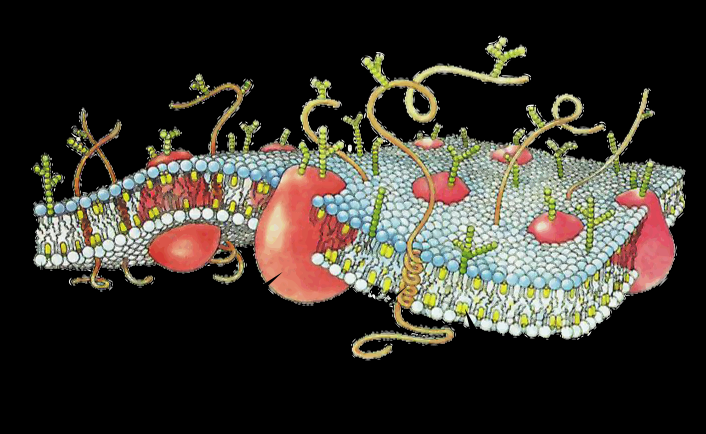 Данные, полученные при изучении клеток млекопитающих методом электронной микроскопии, свидетельствуют о наличии широко развитой сети внутриклеточных мембранных образований. Сейчас уже не вызывает сомнений, что основные принципы структурной организации всех этих мембран по сути одинаковы. Основные закономерности, установленные Робертсоном в конце 1950-х гг., позволяют переносить результаты, полученные при исследовании одной мембранной системы, на другие системы.
лизосома
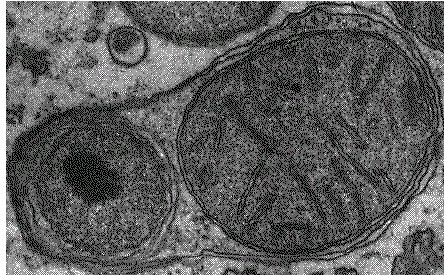 митохондрия
Аппарат Гольджи
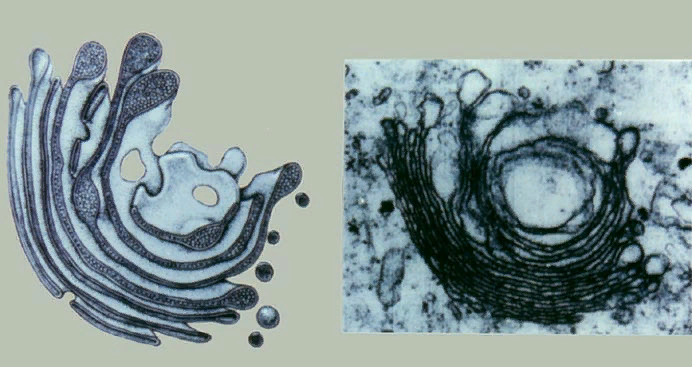 Одной из самых характерных особенностей мембран является их чрезвычайное разнообразие. Такое разнообразие обусловлено прежде всего разнообразием белков, присутствующих в каждой мембране, и способов их взаимодействия друг с другом и с компонентами цитоплазмы. Таким образом, основная задача заключается в том, чтобы, опираясь на общие представления о структуре и функциях мембран, выявить молекулярно-биологические основы их структурного и функционального разнообразия.
Функция	                                                                                         
                      	-Мембрана отделяет клеточное содержимое от внешней среды, предохраняет клетку от попадания в нее чужеродных веществ и обеспечивает поддержание постоянства внутриклеточной среды
                                   -	Прохождение веществ через мембрану без затраты энергии (пассивный транспорт: диффузия и облегченная диффузия) и с затратой энергии (активный транспорт, например, натрий-калиевый насос, эндоцитоз, экзоцитоз)
                                 -	На наружной поверхности мембраны расположены рецепторные участки, где происходит связывание гормонов и других регуляторных молекул
Барьерная
Транспортная
Рецепторная
Специфические функции биологических мембран
Генерация                              Мембраны нервных клеток
нервного импульса	
Синтез полипептидов,        Мембраны шероховатой и 
углеводов и липидов	гладкой эндоплазматической
                                                                   сети
Преобразование                  Внутренняя мембрана 
световой энергии в                    хлоропластов
химическую энергию 
АТФ	
Преобразование                	Внутренняя мембрана 
энергии биологического                  митохондрий
окисления в химическую 
энергию АТФ
Антигенные свойства	    Мембраны лимфоцитов,     
                                                                  эритроцитов
В мембранах с выраженной асимметрией липидного состава, например, в мембранах эритроцитов,  сфингомиелин и фосфатидилхолин находятся главным образом в наружной половине мембраны, а фосфатидилэтаноламин и фосфатидилсерин — на ее внутренней стороне.
2
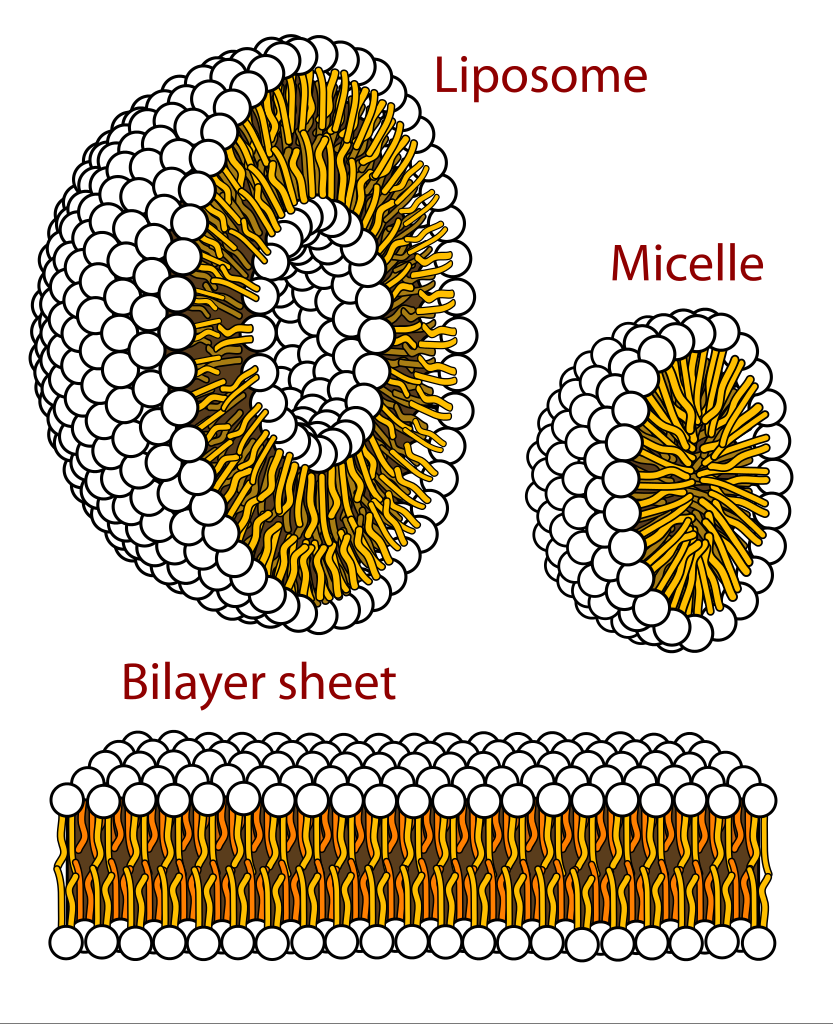 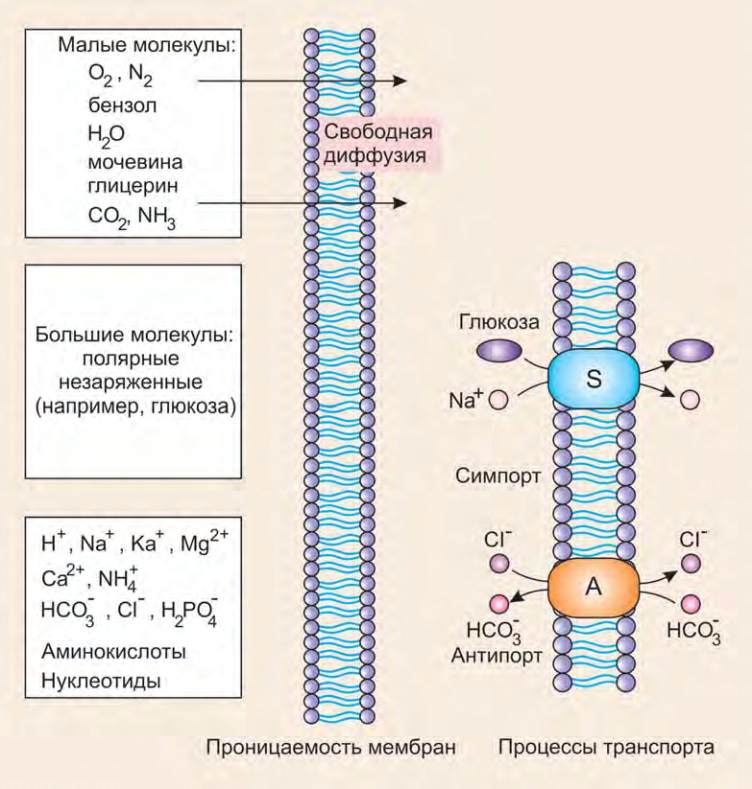 Правила Овертона:
1.Проницаемость мембран для органических молекул уменьшается по мере увеличения в них числа полярных групп(гидроксильных, карбоксильных и аминных)
2.Проницаемость мембран для органических молекул возрастает по мере увеличения в них числа неполярных групп(метиловых, этиловых и фенильных)
Диффузия через каналы в мембране также вид простой диффузии. Неорганические полярные молекулы и ионы в липидах нерастворимы, поэтому они могут проникать через мембраны только при наличии в них специальных каналов, число которых ограничено. Проницаемость каналов избирательна (селективна). Выделяют
натриевые, калиевые, кальциевые, хлорные ,протонные (водородные).
Каналы для воды – аквапорины.
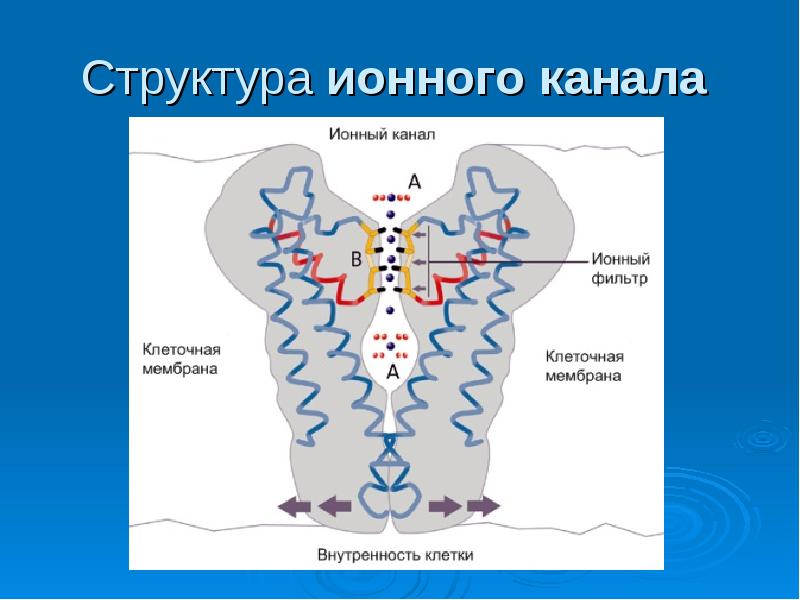 Ионные каналы 
Ионные каналы – интегральные белки, которые обеспечивают пассивный транспорт ионов по градиенту концентрации. Энергией для транспорта служит разность концентрации ионов по обе стороны мембраны (трансмембранный ионный градиент). 

Неселективные каналы  обладают следующими свойствами: 
 •  пропускают все типы ионов, но проницаемость для ионов K+ значительно выше, чем для других ионов; 
 •  всегда находятся в открытом состоянии.
Ионные каналы 

Селективные каналы  обладают следующими свойствами: 
 •  пропускают только один вид ионов; для каждого вида ионов существует свой вид каналов; 
 •  могут находиться в одном из 3 состояний: закрытом, активированном, инактивированном. 

Избирательная проницаемость селективного канала обеспечивается селективным фильтром, который образован кольцом из отрицательно заряженных атомов кислорода, которое находится в самом узком месте канала. 

Изменение состояния канала обеспечивается работой воротного механизма, который представлен двумя белковыми молекулами. Эти белковые молекулы, так называемые активационные ворота и инактивационные ворота, изменяя свою конформацию, могут перекрывать ионный канал.
В зависимости от сигнала, который вызывает открытие активационных ворот, селективные ионные каналы подразделяют на: 
 •  хемочувствительные каналы – сигналом к открытию активационных ворот является изменение конформации ассоциированного с каналом белка-рецептора в результате присоединения к нему лиганда; 
 •  потенциалчувствительные каналы – сигналом к открытию активационных ворот является снижение МП (деполяризация) клеточной мембраны до определенного уровня, который называют критическим уровнем деполяризации  (КУД).
µ
цитоплазма
Межклеточная
 жидкость
Направление потока диффузии
x
h
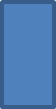 Перенос вещества через мембрану в направлении  возрастания электрохимического потенциала, осуществляемый клеткой за счет  энергии метаболических процессов, называется активным транспортом
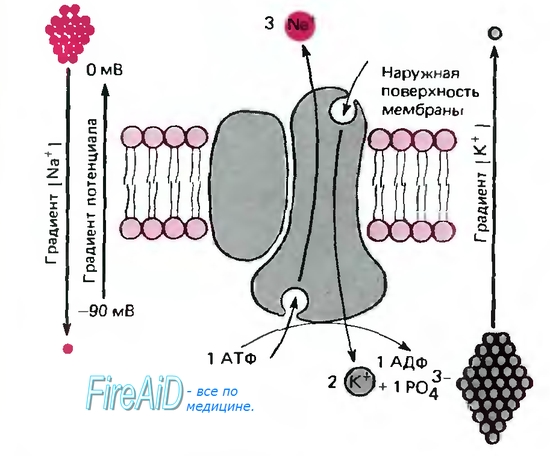 На мембране, разделяющей цитоплазму и межклеточную жидкость, существует разность электрических потенциалов, которую называют мембранным потенциалом.
Для покоящейся живой клетки эта разность потенциалов называется потенциалом покоя клетки.
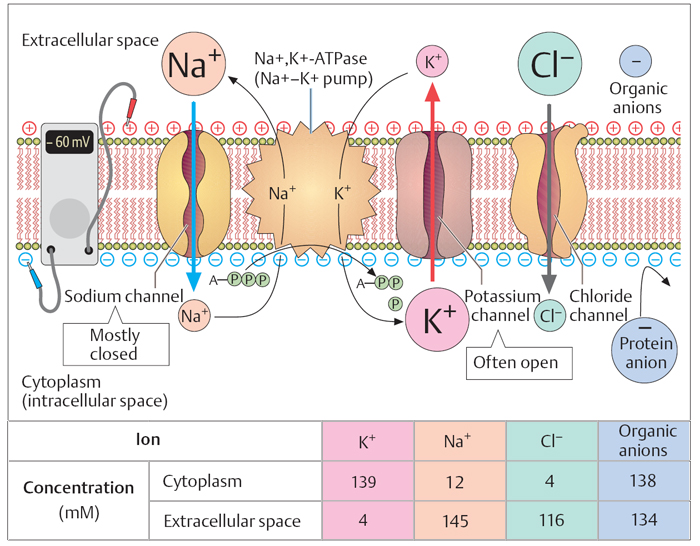 Изменение мембранного потенциала клетки (А) при действии электрического тока различной силы (Б).
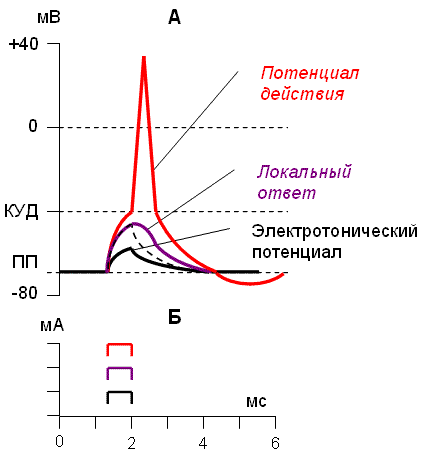 Есть несколько видов ионных каналов: 1)неуправляемые постоянно пропускают через себя ионы калия,2)потенциал-управляемые открываются при деполяризации и начинают в этих условиях пропускать через себя в клетку ионы натрия (в постсинаптических окончаниях и нервных отростках) или же ионы кальция (в пресинаптических окончаниях или рецепторных клетках), 3) хемо-управляемые открываются под действием медиатора и начинают пропускать через себя в клетку ионы натрия, что вызывает деполяризацию в виде возбуждающего постсинаптического потенциала (ВПСП), 4) стимул-управляемые находятся в сенсорных рецепторах (рецепторных клетках или рецепторных нервных окончаниях) и открываются под действием стимула (раздражителя), начиная пропускать через себя ионы натрия, что вызывает деполяризацию.
Фаза деполяризации. Развитие ПД возможно только при действии раздражителей, которые вызывают деполяризацию клеточной мембраны. При деполяризации клеточной мембраны до критического уровня деполяризации (КУД) происходит лавинообразное открытие потенциалчувствительных Na+-каналов. Положительно заряженные ионы Na+ входят в клетку по градиенту концентрации (натриевый ток), в результате чего мембранный потенциал очень быстро уменьшается до 0, а затем приобретает положительное значение. Явление изменения знака мембранного потенциала называют реверсией  заряда мембраны.
Фаза быстрой и медленной реполяризации . В результате деполяризации мембраны происходит открытие потенциалчувствительных К+ -каналов. Положительно заряженные ионы К+ выходят из клетки по «градиенту концентрации» (калиевый ток), что приводит к восстановлению потенциала мембраны. В начале фазы интенсивность калиевого тока высока и реполяризация происходит быстро, к концу фазы интенсивность калиевого тока снижается и реполяризация замедляется.
Фаза гиперполяризации развивается за счет остаточного калиевого тока и за счет прямого электрогенного эффекта активировавшейся Na+ / K+ помпы. 

Овершут  – период времени, в течение которого мембранный потенциал имеет положительное значение. 

Пороговый потенциал  – разность между мембранным потенциалом покоя и критическим уровнем деполяризации. Величина порогового потенциала определяет возбудимость клетки – чем больше пороговый потенциал, тем меньше возбудимость клетки.
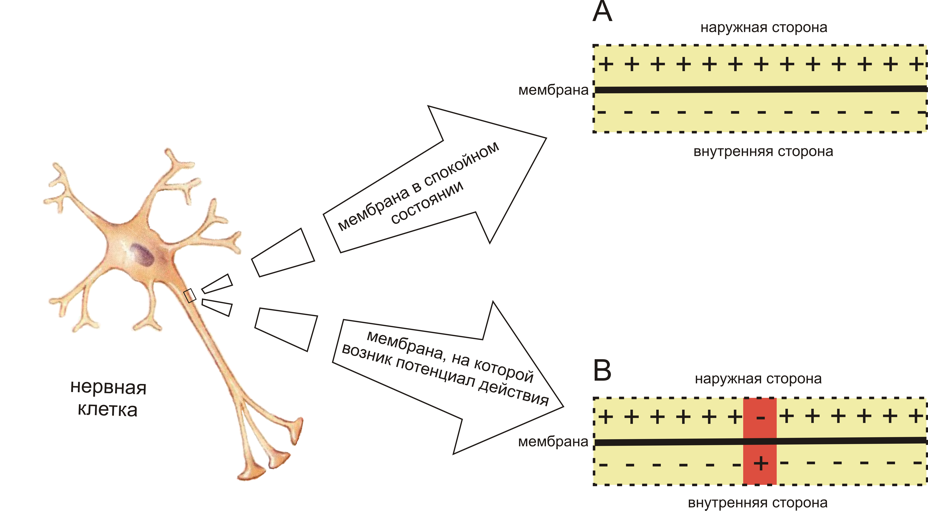 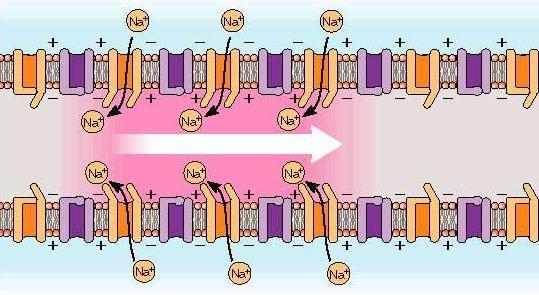 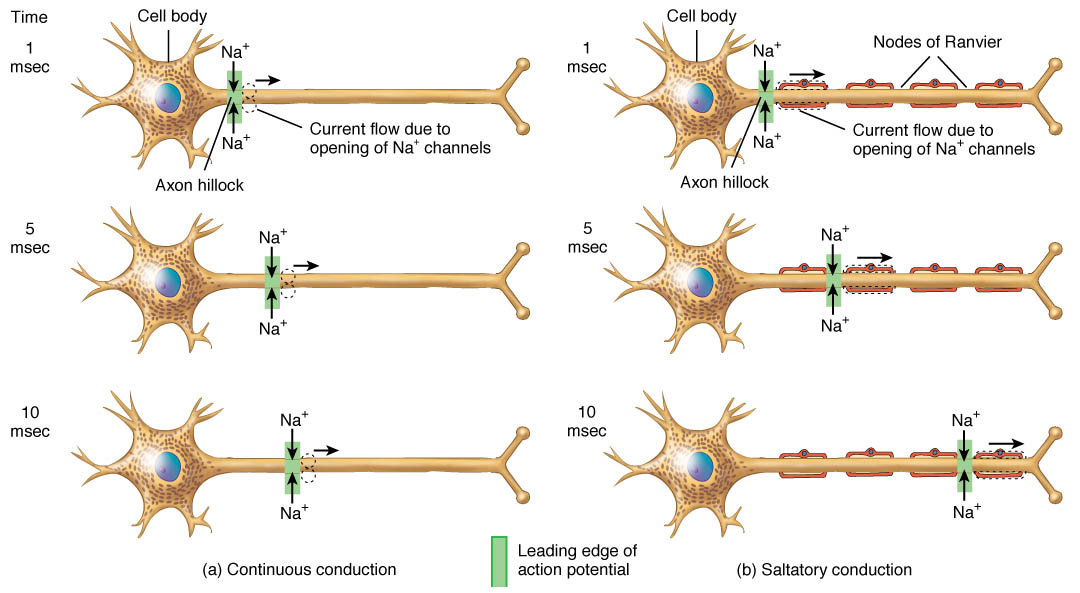 Лиганд-зависимые каналы превращают химические сигналы, приходящие к клетке, в электрические; они необходимы, в частности, для работы химических синапсов. Потенциал-зависимые каналы нужны для распространения потенциала действия. Потенциалзависимые ионные каналы — это каналы, которые открываются под действием перемены электрического напряжения
А
Диапазон скоростей передачи потенциала действия в различных миелинизированных волокнах очень широк: от нескольких метров в секунду до “мирового рекорда”, установленного аксоном креветки: он проводит возбуждение со скоростью, превышающей 200 м/с.
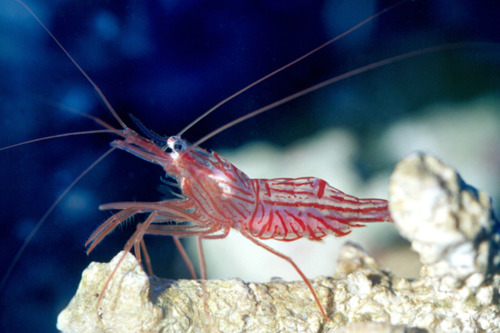 Схема регистрации мембранного потенциала клетки (А); мембранный потенциал клетки в состоянии покоя и его возможные изменения (Б).
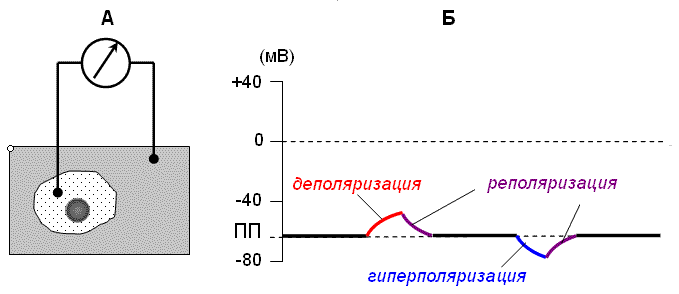